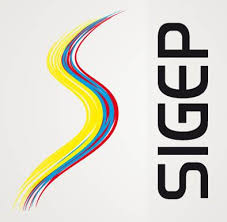 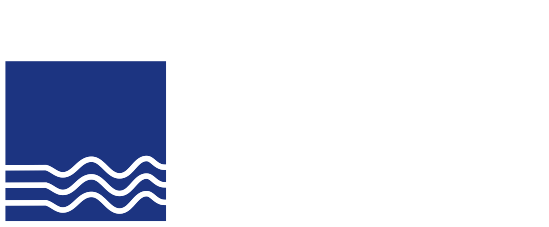 Informe Preliminar de Seguimiento al Registro en el Sistema de Información y Gestión del Empleo Público SIGEPControl InternoEnero 24 de 2018
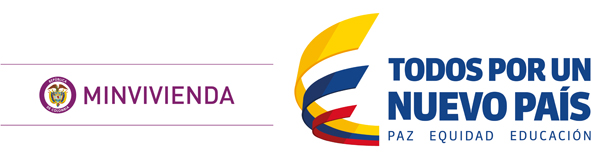 1
OBJETIVO
En desarrollo del Objetivo estratégico quinquenal 2016-2020 "Fortalecer la gestión institucional para enfrentar los retos del sector", y el Proyecto estratégico "Optimizar la gestión administrativa para apoyar de manera eficiente el logro de las metas institucionales“, se verificó el registro y la actualización de la información ingresada por los empleados públicos y contratistas de la Comisión de Regulación de Agua Potable y Saneamiento Básico- CRA en la plataforma SIGEP, relacionado con los módulos de hoja de vida y declaración de bienes y rentas en cumplimiento a lo establecido en la Ley 190 de 1995, artículo 1° del Decreto 2232 de 1995, Decreto 2842 de 2010 y el Decreto Ley 0019 de 2012.
2
CRITERIOS DE SEGUIMIENTO
Los criterios observados en el seguimiento fueron los siguientes: 

Verificación de la información registrada por los servidores públicos y contratistas en los módulos hojas de vida y declaración de bienes y rentas de la plataforma SIGEP, vs la información documental contenida en las carpetas de hojas de vida y contratos, respectivamente. 


Verificación de las acciones emprendidas por la Subdirección Administrativa y Financiera, los contratistas y empleados públicos con destino a corregir las observaciones contenidas en el seguimiento al Registro en el SIGEP de la vigencia 2016.
3
ALCANCE Y SELECCIÓN 
DE LA MUESTRA
Se seleccionaron 22 hojas de vida entre empleados públicos (11) y contratistas (11) vinculados a la UAE- CRA, correspondientes al 20% del total de la planta de personal y contratistas al 30 de septiembre de 2017 (108); para ello se excluyeron las hojas de vida de los empleados públicos que fueron verificadas en el seguimiento practicado por el grupo de Control Interno en la vigencia 2016.
4
FORTALEZAS
SISTEMA DE INFORMACIÓN Y GESTIÓN DEL EMPLEO PÚBLICO- SIGEP
5
FORTALEZAS
SISTEMA DE INFORMACIÓN Y GESTIÓN DEL EMPLEO PÚBLICO- SIGEP
6
FORTALEZAS
SISTEMA DE INFORMACIÓN Y GESTIÓN DEL EMPLEO PÚBLICO- SIGEP
7
FORTALEZAS
SISTEMA DE INFORMACIÓN Y GESTIÓN DEL EMPLEO PÚBLICO- SIGEP
8
9
SEGUIMIENTO A LAS
OBSERVACIONES DE LA AUDITORÍA VIGENCIA 2017
De los criterios que integran el SIGEP, se encontraron las siguientes observaciones:

Datos Personales: El 6% (18 de 286) de los criterios del SIGEP diligenciados por los empleados públicos y contratistas de la muestra seleccionada, presentaron errores en el diligenciamiento de los campos relacionados con sus datos personales en comparación con las evidencias que reposan en las carpetas maestras, (ver anexo 1).

Nivel Académico: El 7% (13 de 176) de los criterios del SIGEP diligenciados por los funcionarios y contratistas que suministraron información relacionada con su nivel académico en el SIGEP, presentan errores en comparación con el contenido físico de las hojas de vida, (ver anexo 2).  

Experiencia Laboral: El 34% (52 de 154) de los criterios del SIGEP diligenciados por los los empleados públicos y contratistas que alimentaron el SIGEP con la información de las carpetas maestras relacionadas con su experiencia laboral, presentaron errores o diferencias en su diligenciamiento, (ver anexo 3).
10
SEGUIMIENTO A LAS ACCIONES IMPLEMENTADAS A LAS OBSERVACIONES DEL SEGUIMIENTO AL SISTEMA DE INFORMACIÓN Y GESTIÓN DEL EMPLEO PÚBLICO- SIGEP PRESENTADO EL 6 DE OCTUBRE DE 2017.
11
12
SEGUIMIENTO A LAS
OBSERVACIONES DE LA AUDITORÍA VIGENCIA 2016
Datos Personales: De las observaciones evidenciadas en el criterio citado en el SIGEP, el 33% (1 de 3) no fue subsanado por parte de los funcionarios y contratistas, (ver anexo 4).


Nivel Académico: El 55% (5 de 9) de las observaciones relacionadas con el citado  criterio en la auditoría del 2016, no fueron corregidas por los contratistas y funcionarios, (ver anexo 5).


Experiencia Laboral: El 24% (5 de 21) de las excepciones evidenciadas en la auditoría del 2016 en este criterio, no fueron solucionadas por parte de los contratistas y funcionarios, (ver anexo 6).
13
SEGUIMIENTO A LAS
OBSERVACIONES DE LA AUDITORÍA VIGENCIA 2016
DECLARACIONES DE BIENES Y RENTAS DE LOS EMPLEADOS PÚBLICOS REGISTRADAS EN EL SIGEP
OBSERVACIÓN:

“Se evidenció que el 2.59% de los empleados públicos a la fecha de corte (2 de 77), no registraron su declaración de bienes y rentas de la última vigencia en el SIGEP. Cabe señalar que se estos documentos se evidenciaron impresos en las respectivas carpetas de hoja de vida. (…)”.


COMENTARIO DEL GRUPO DE CONTROL INTERNO:

Uno de los empleados públicos que a la fecha de la presente auditoría se encuentra vinculado con la entidad y que hacía parte de los casos evidenciados en la observación del informe de la vigencia 2016, ya registra su declaración de bienes y rentas en el SIGEP, por lo que se atendió la recomendación formulada por el grupo de Control Interno.
14